Putting it Back Together
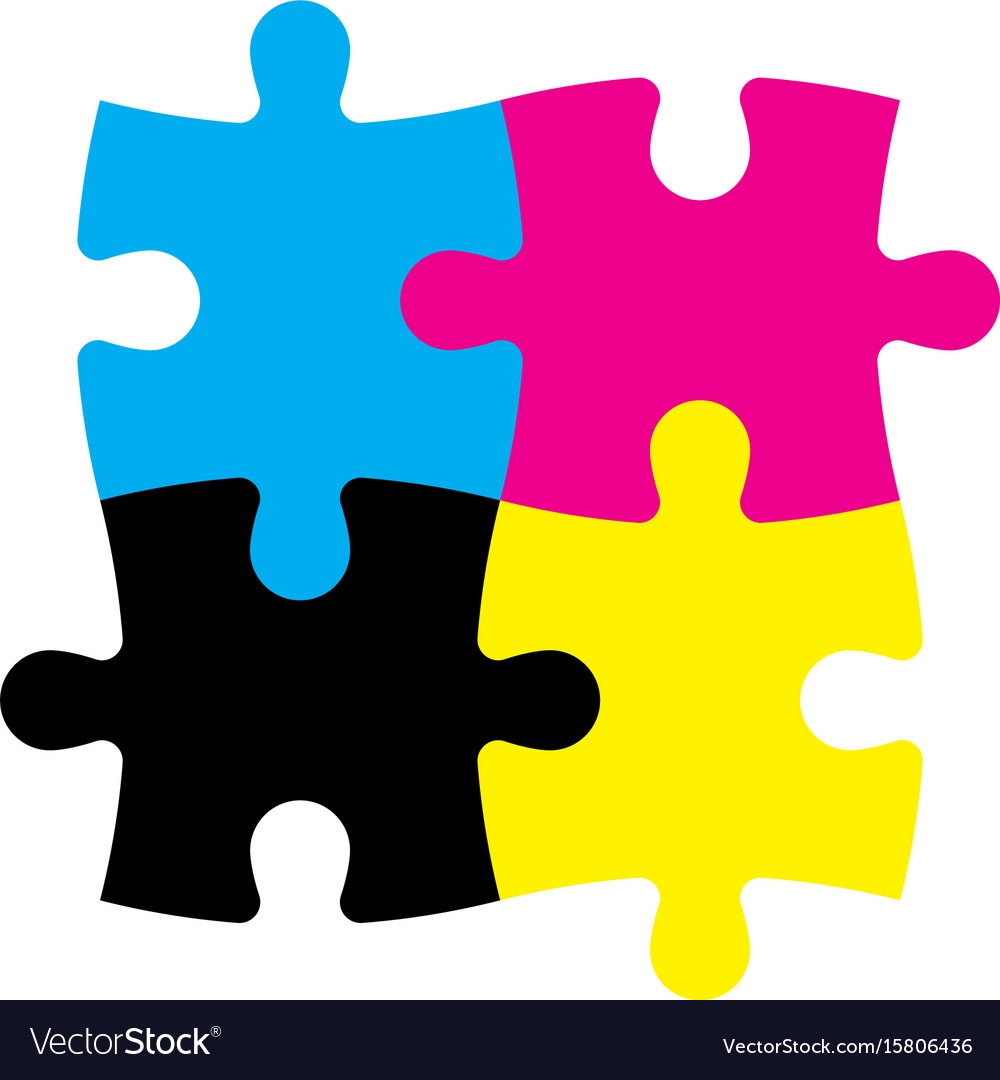 Develop Compliance Programs designed to meet:
Generic Legislation
Site-Specific Permits
Internal Requirements (ISO certification, corporate mandates and policies)
Expectations from External Parties (NGOs, Indigenous Communities, Special Interest Groups)
Pull all the pieces together into:	
Tables, Charts
Procedures and Programs
Action Plans and Checklists
Schedules/Calendars
1
[Speaker Notes: Compliance Programs designed to meet:
Generic Legislation
Site-Specific Permits
Internal Requirements (ISO certification, corporate mandates and policies)
Expectations from External Parties (NGOs, Indigenous Communities, Special Interest Groups)
Pull all the pieces together into: 
Tables, Charts
Procedures and Programs
Action Plans and Checklists
Schedules/Calendars]
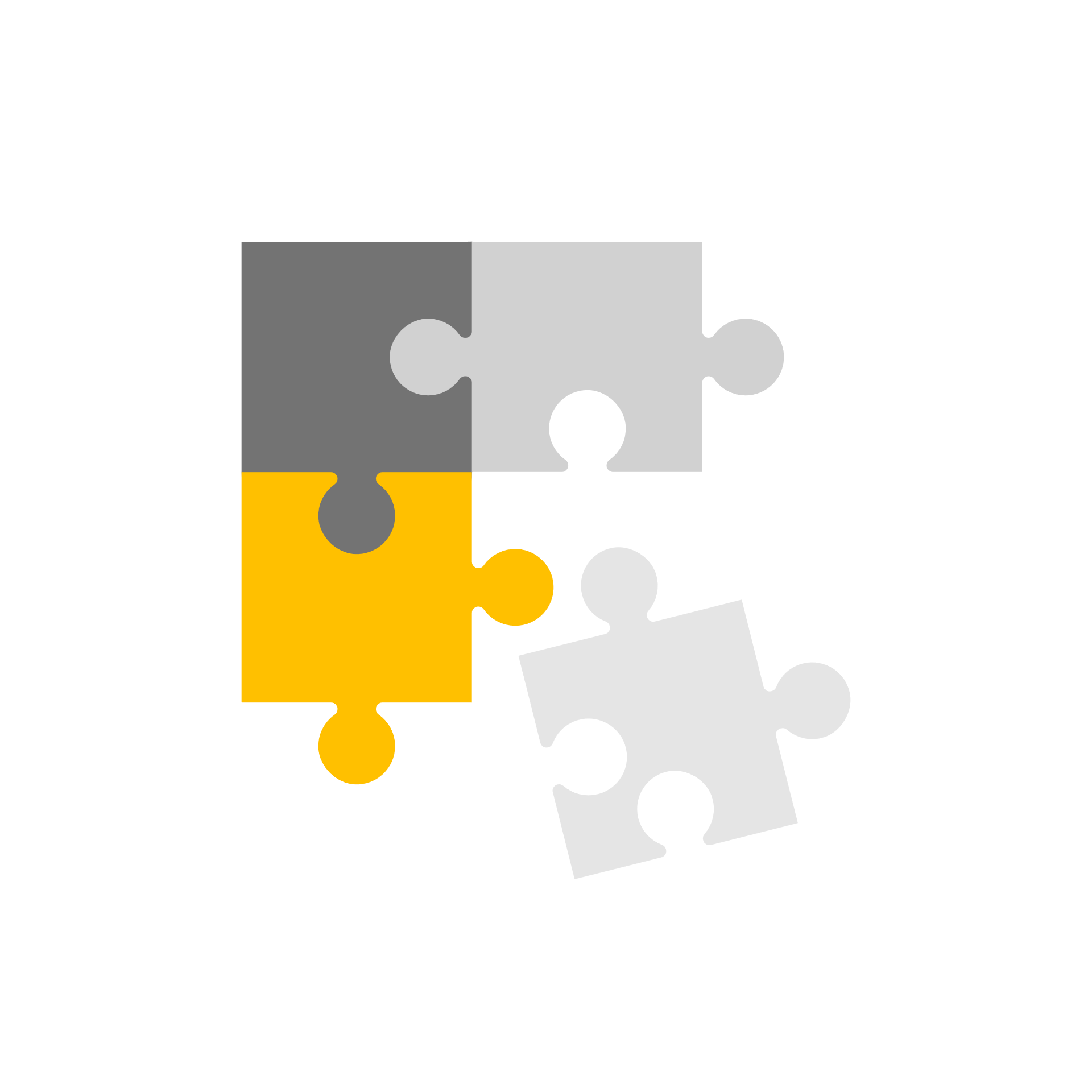 Water Compliance Program/Manual
Example Table of Contents
Introduction and Description
Description of water management systems, referencing drawings, and limitations in permits (e.g. 1000 lpd water treatment capacity)
Design Requirements
Monitoring Program
Table(s) summarizing all monitoring requirements from all sources, referencing schedules where appropriate
Figures for locations (with Coordinates)
Include where and how data is managed
Monitoring Requirements
Limits
Limits
Table(s) summarizing all limits and how these are “flagged”
Other Requirements – (TOC Entry to reflect the requirement)
Reference to schedules or procedures for other requirements (e.g. conducting emergency drill exercises)
Required Activities
Reporting
Table(s) summarizing all reportring requirements, referencing schedules
Reporting Requirements
2